«ВЕСЬ МИР ВО МНЕ»
История возникновения народной куклы
Изготовление куклы ПАРАСКЕВЫ
Классификация кукл по размеру
ОБЕРЕЖНЫЕ КУКЛЫ
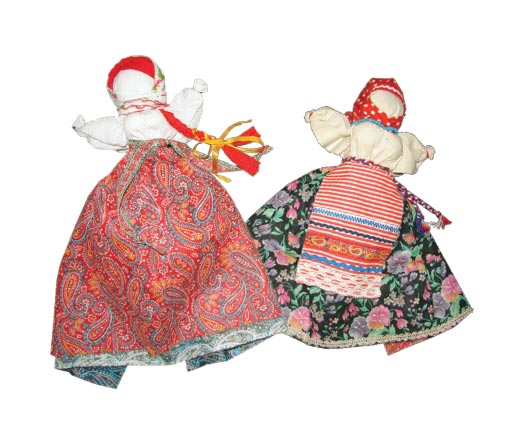 Обережная кукла АНГЕЛОЧЕК
Обережная кукла БЕРЕГИНЯ
Обережная кукла ДЕНЬ НОЧЬ
ИГРОВЫЕ КУКЛЫ
Игровая кукла ПОЛЕНО
Игровая кукла ЗАЙЧИК НА ПАЛЬЧИК
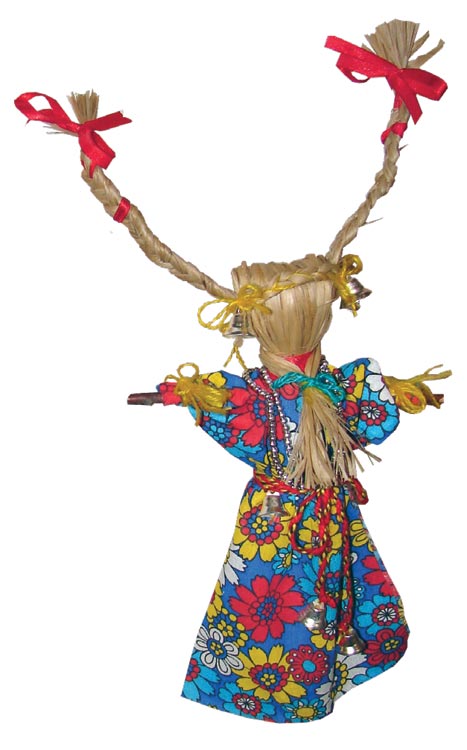 ОБРЯДОВЫЕ КУКЛЫ
Обрядовая кукла ДЕСЯТИРУЧКА
Обрядовая кукла КРУПЕНИЧКА
Обрядовая кукла НЕРАЗЛУЧНИКИ
Обрядовая кукла КУБЫШКА ТРАВНИЦА
Изготовление кукол
НАРОДНАЯ КУКЛА
СПАСИБО ЗА ВНИМАНИЕ!